marksizam
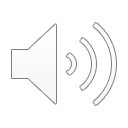 prof. Dr bojan vranić
Rečnik klasičnog Marksizma
Materijalizam – shvatanje po kome sve što je stvarno ima osnovu u fizičkim svojstvima;
Istorijski materijalizam – istorija se odvija prema zakonima materijalne proizvodnje
Društveno-ekonomske formacije - istorijske epohe (robovlasništvo, feudalizam, kapitalizam…);
Klase – trajne društvene strukture;
Buržoazija - veliki industrijalci;
Proleteri - osiromašeni I obespravljani radnici;
Lump-proleterijat – radnici (I seljaci) koji su prihvatili kapitalizam;
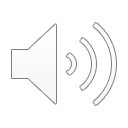 Rečnik klasičnog marksizma
Ekonomska baza - stvarni odnosi društva, odnosi u prozivodnji;
Pravna I politička Nadgradnja - lažni odnosi društva (zavise od baze);
Ideologija - zaokruženi sistem svesti (uvek u negativnom kontekstu);
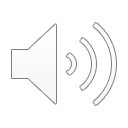 Rečnik klasičnog marksizma
Proizvodne snage – stvarni činioci proizvodnje (tehnologije, radnici…);
Prozivodni odnosi - odnosi koji vladaju među ljudima u prozvodnji;
Društvena svest – stvarna percepcija društvenih odnosa (zavisi od baze)
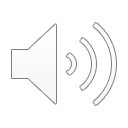 Rečnik klasičnog marksizma
Rad – stvarna vrednost proizvedene robe;
Kapital – lažna vrednost proizvedne robe;
Višak vrednosti – nadgradnja (višak) rada;
EksPloatacija - prisvajanje viška vrednosti;
Protivrečnost kapitalizma – veća eksploatacija zahteva širenje radničke klase;
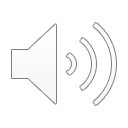 Rečnik klasičnog marksizma
Država - deo (političke) nadgradnje koji pruža zaštitu vladajućoj klasi;
imovina- deo (pravne) nadrgadnje koji omogućava buržoaziji da diktira ekonoske odnose;
Revolucija – metod za rušenje buržoaskog poretka (nužno nasilna);
Socijalizam - prelazna faza nakon rušenja buržoaskog sistema;
Diktatura proleterijata - forma vlasti u socijalizmu;
Komunizam - besklasni društveni sistem (početak prave istorije)
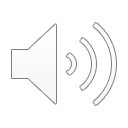